Біосфера. Основні положення вчень В.Вернадського про біосферу.
Біосфера — це оболонка Землі, яку утворюють і на розвиток якої впливають усі живі організми
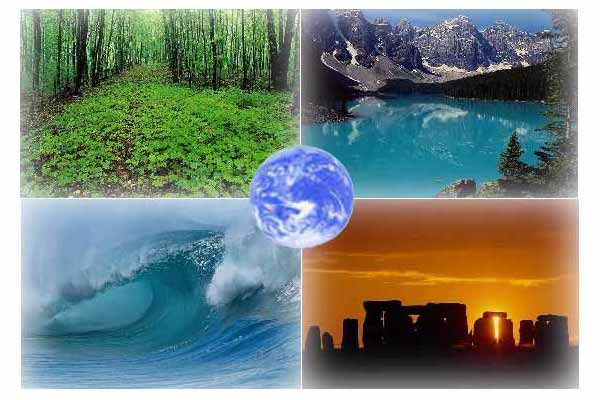 Біосфера - це середовище нашого життя, це саме та "природа", яку ми маємо на увазі в розмовній мові. Людина з проявами усіх своїх життєвих функцій нерозривно пов'язана з цією "природою".
Біосфера складається з трьох компонентів:
 — Педосфери, що включає грунту (тонкий верхній шар літосфери), а також морські відкладення, або як її частіше називають літосфери, але це некоректне поняття в даному випадку;
— Гідросфери, що включає Світовий океан, води суходолу і полярні льоди;
— Атмосфери, нижні шари якої складають зовнішню газоподібну оболонку.
Вперше термін “біосфера” використав австрійський вчений - геолог Е. Зюсс у 1875 р. 
  Термін походить від двох слів: “біо” - життя і “сфера”. Таким чином, біосфера - сфера життя або область існування живих організмів на Землі.
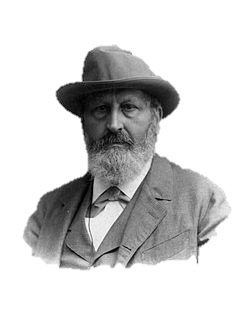 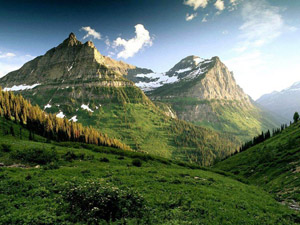 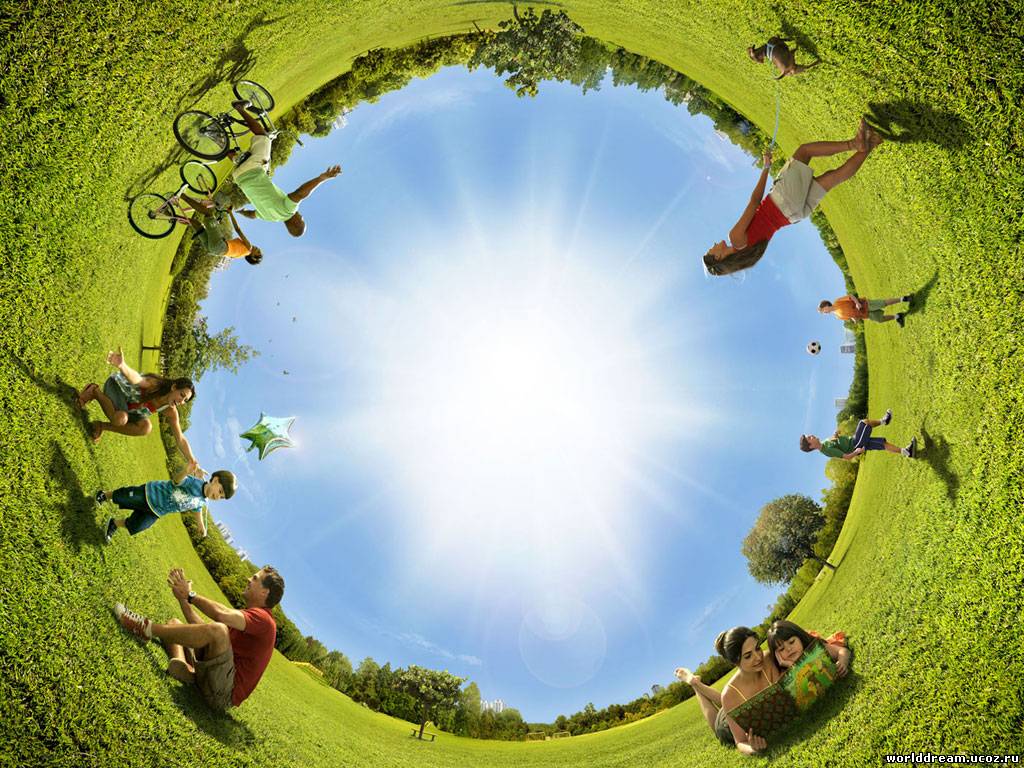 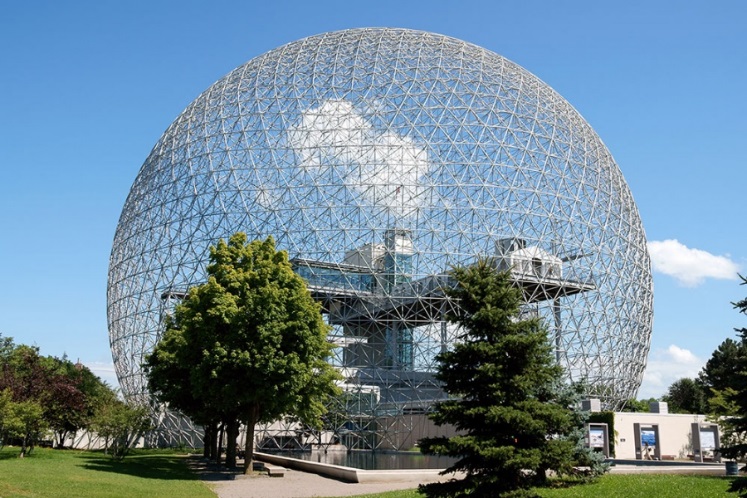 Біосфера з одного боку є середовищем життя,а з іншого-результатом життєдіяльності організмів.
Основоположниками вчення про біосферу є В. І. Вернадський та Тейяр де Шарден.
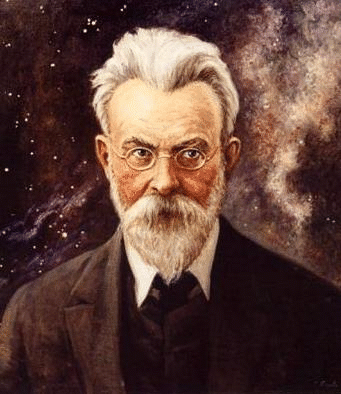 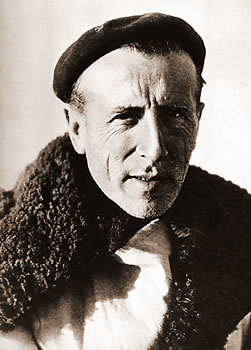 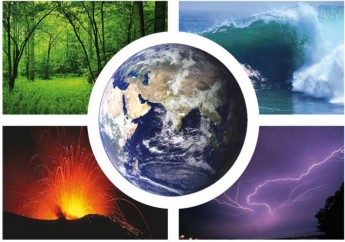 Вони обґрунтували високу хімічну та геологічну активність живої речовини біосфери, підкреслюючи, що розвиток життя на планеті забезпечується особливими фізичними властивостями біосфери
Уявлення про біосферу як глобальну єдину систему Землі, де увесь хід геохімічних та енергетичних перетворень визначається життям, у 20-х роках ХХ ст. розробив у своїх працях Володимир Іванович Вернадський.
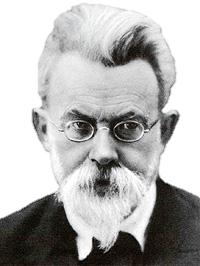 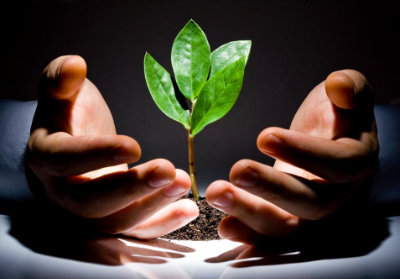 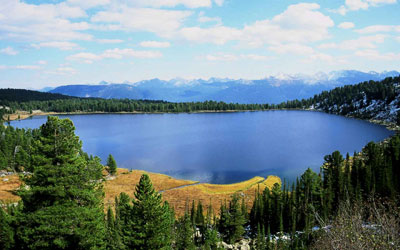 За Володимиром Івановичем, біосфера – це оболонка Землі, склад, структура і енергетика якої значною мірою обумовлені життєдіяльністю живих організмів.
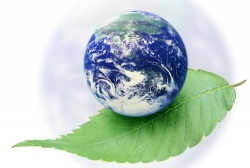 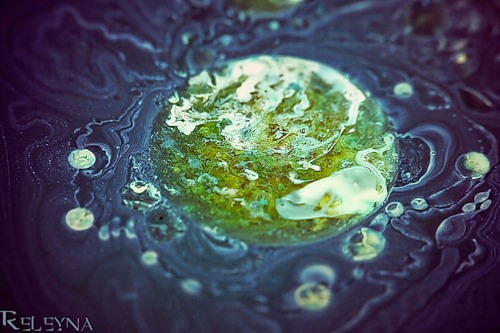 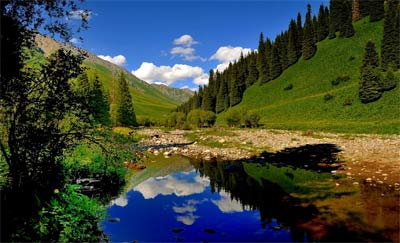 Функції Біосфери
Закріплення рухомих елементів поверхні літосфери (пісок, глина, гравій, дрібна галька, ліси, ґрунти різних типів);
Регуляція кругообігу води шляхом сповільнення поверхневого стоку і переведення його в підземний, зволоження повітря, зниження випаровуваності з поверхні внаслідок затемнення і зменшення швидкості вітру;
 Акумуляція і трансформація сонячної енергії, яка в трансформованому вигляді включається в кругообіг енергії Землі.
Виділення кисню в процесі фотосинтезу наземними і водними рослинами;
Переведення в прості хімічні речовини величезної маси відмерлих організмів і їх виділень;
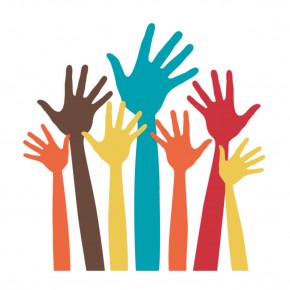 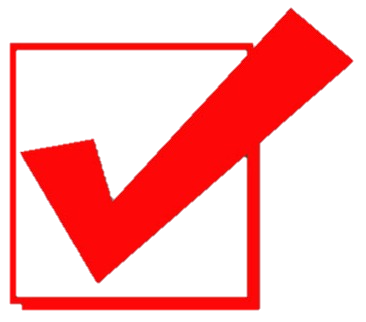 В.І. Вернадському належить відкриття й такого основного закону біосфери: «Кількість живої речовини є планетною константою з часів архейської ери, тобто за весь геологічний час».
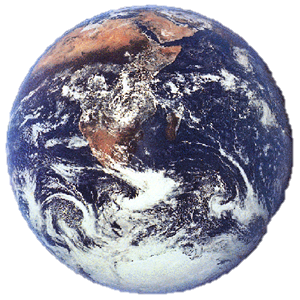 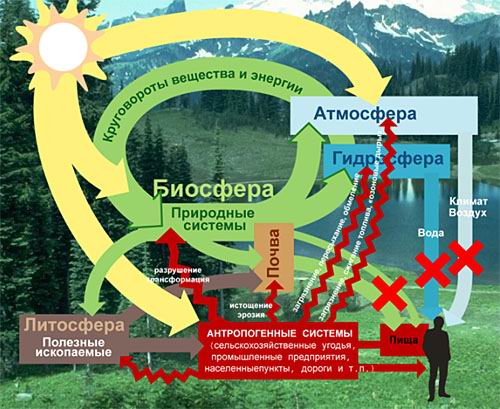 ” Сейчас в ней происходит бурный рассвет. Мы знаем только малую частичку этой непонятной, неясной, всеобъемлющей загадки…”. 
    В. И.Вернадский
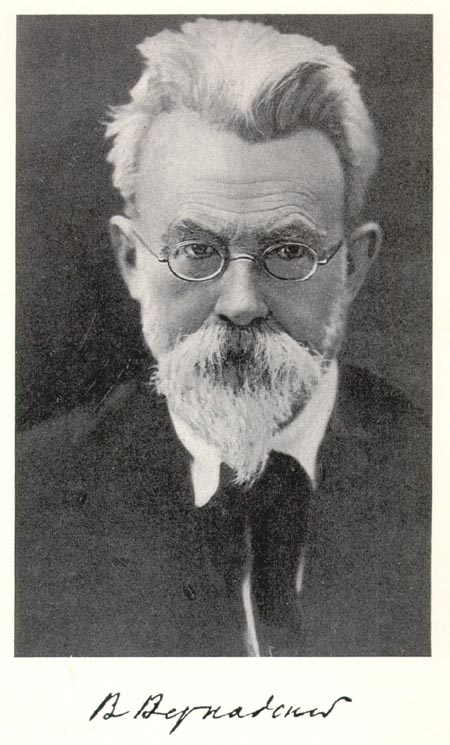 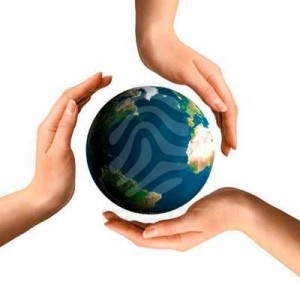 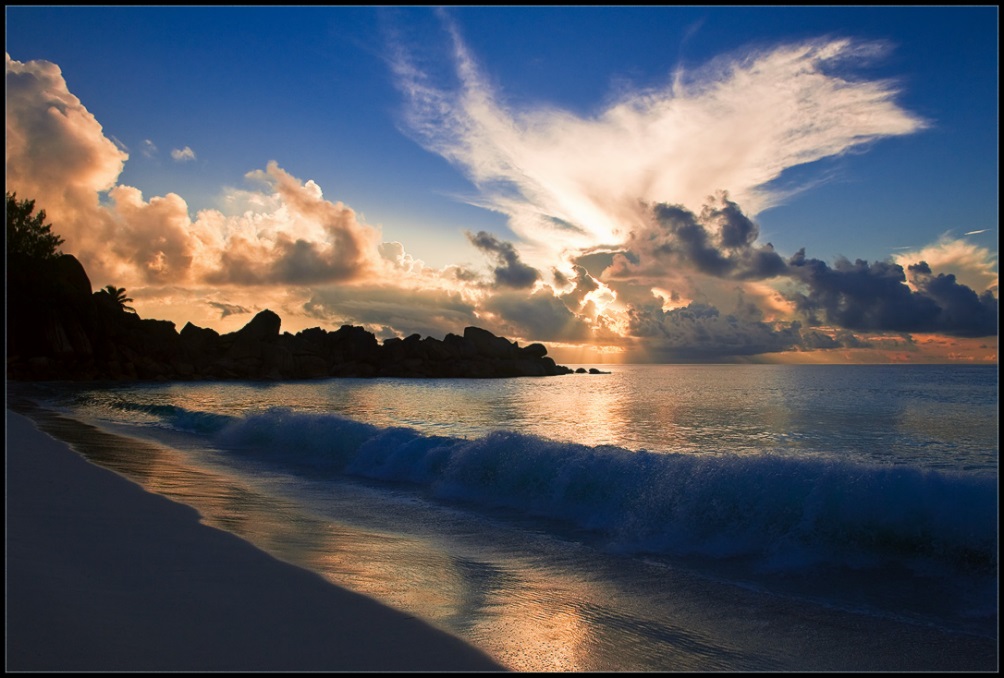 Дякую за увагу!!!
Підготувала Мельникова Юлія